Návrh rozpočtu Jihočeského kraje na rok 2021
MUDr. Martin Kuba – hejtman
Ing. Tomáš Hajdušek – náměstek hejtmana pro rozpočet
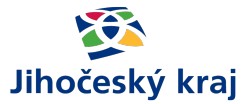 2. prosince 2020
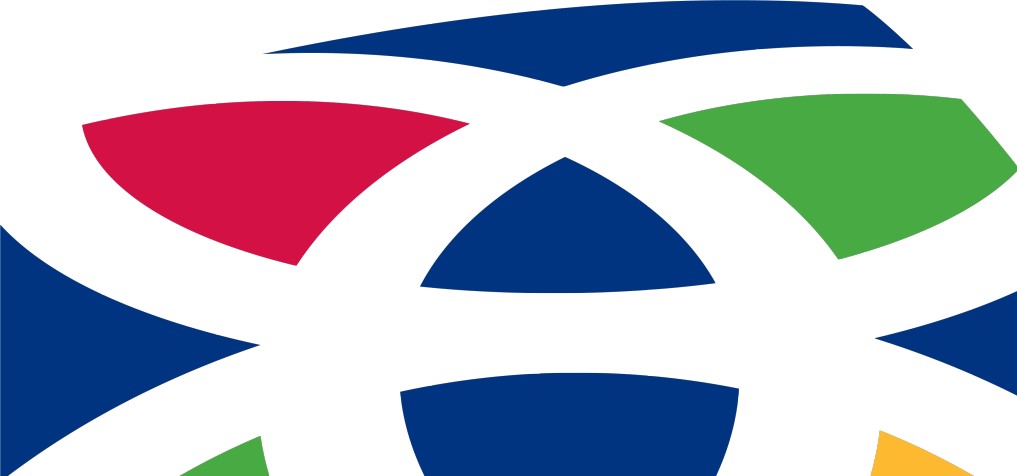 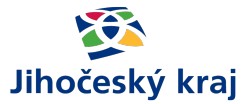 Návrh rozpočtu Jihočeského kraje na rok 2021
Návrh rozpočtu na rok 2021 (v tis. Kč)
2
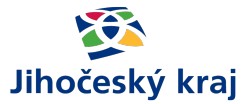 Návrh rozpočtu Jihočeského kraje na rok 2021
Struktura příjmů (v tis. Kč)
3
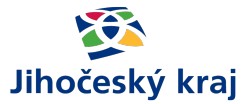 Návrh rozpočtu Jihočeského kraje na rok 2021
Struktura výdajů (v tis. Kč)
4
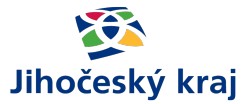 Návrh rozpočtu Jihočeského kraje na rok 2021
Financování (v tis. Kč)
Nepředpokládá se úvěrové financování
5
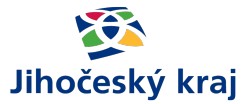 Návrh rozpočtu Jihočeského kraje na rok 2021
Příjmy ze sdílených daní (v mld. Kč)
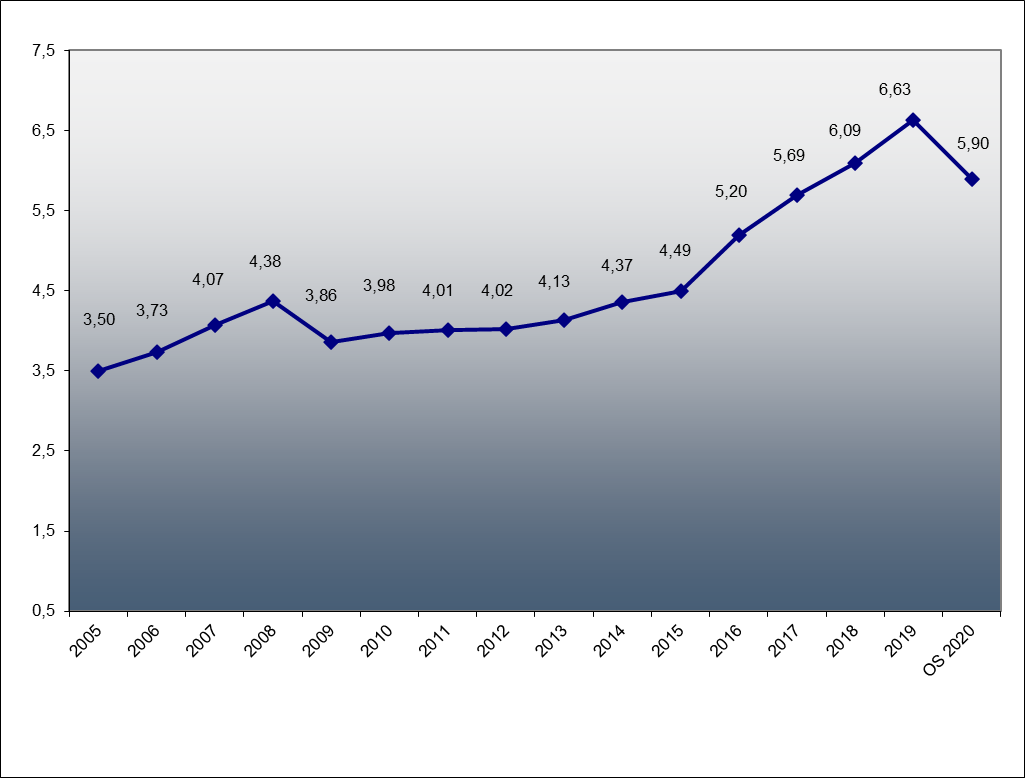 6
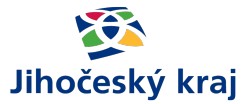 Návrh rozpočtu Jihočeského kraje na rok 2021
Příjmy ze sdílených daní (v tis. Kč)
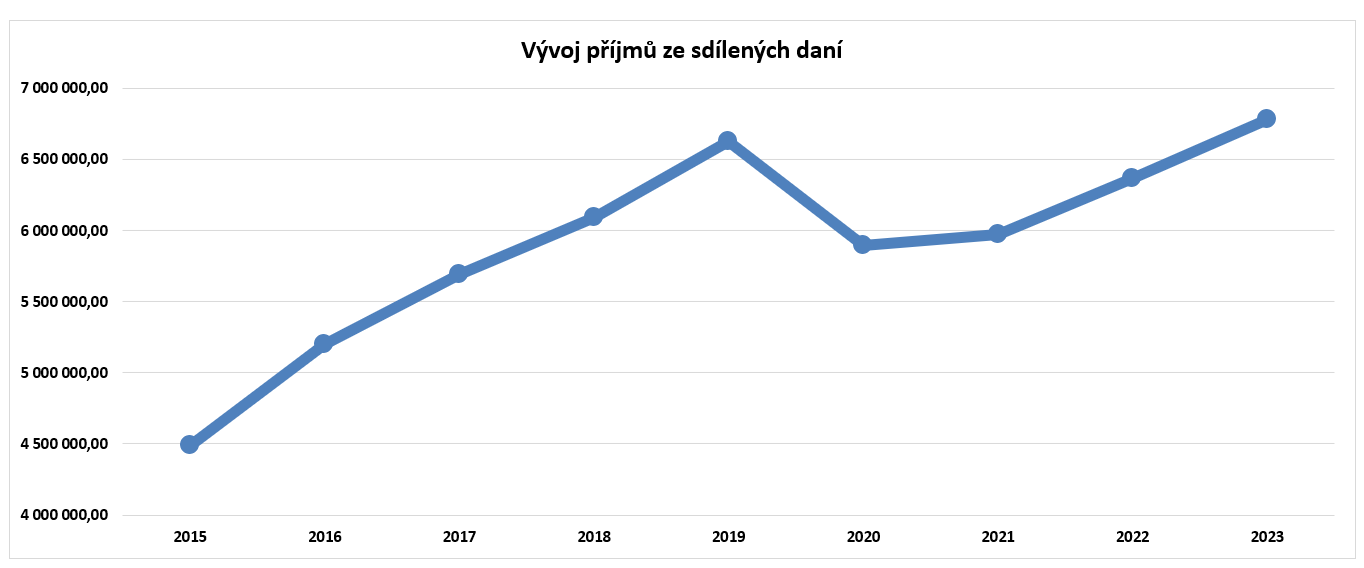 7
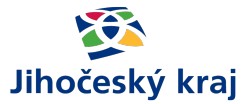 Návrh rozpočtu Jihočeského kraje na rok 2021
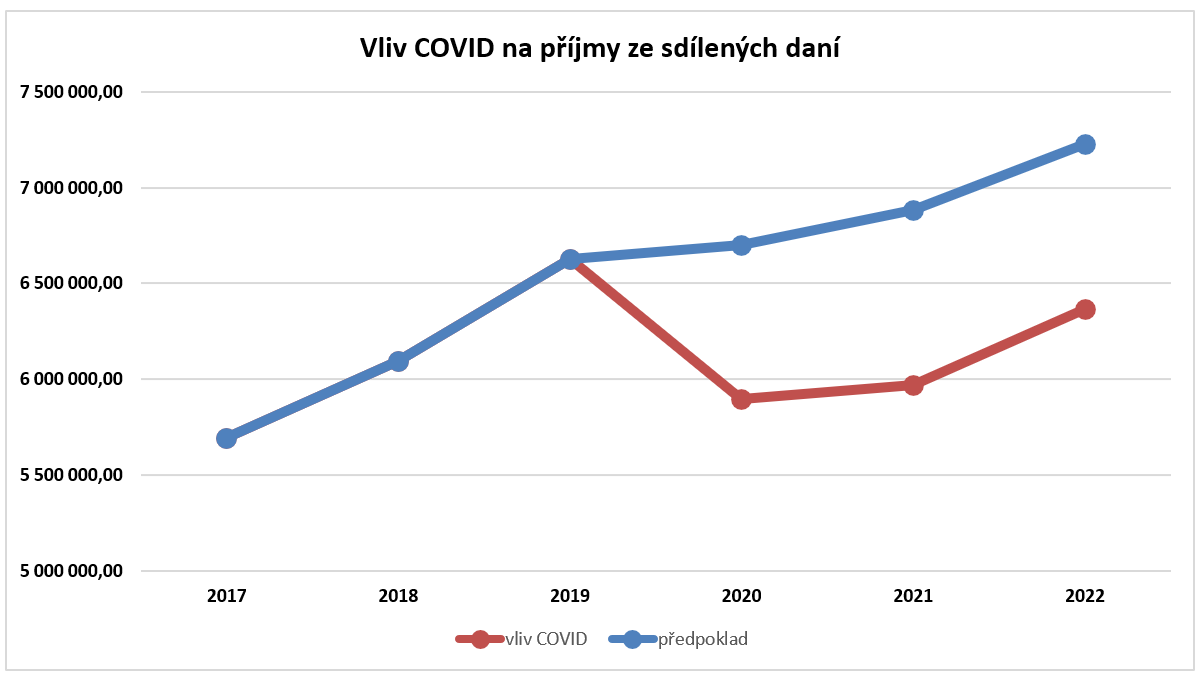 8
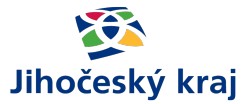 Návrh rozpočtu Jihočeského kraje na rok 2021
Porovnání příjmů ze sdílených daní v letech 2018 – 2020 za období leden až listopad (v tis. Kč)
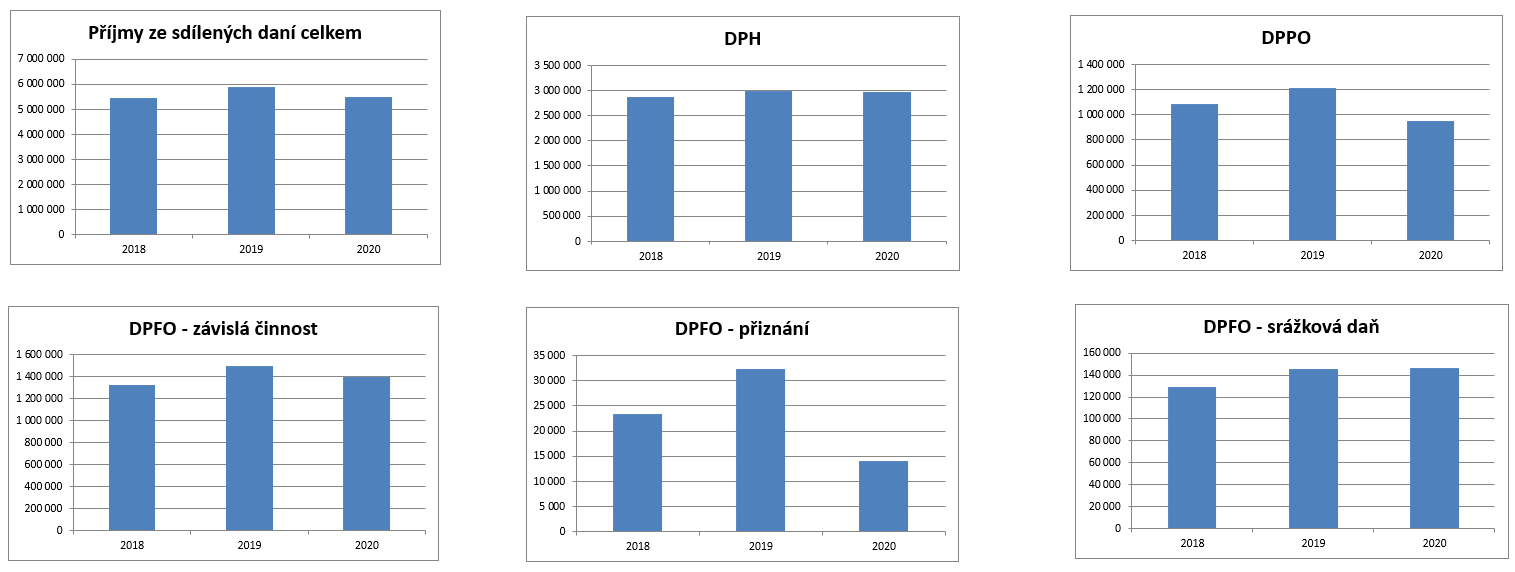 9
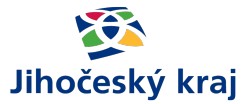 Návrh rozpočtu Jihočeského kraje na rok 2021
Předpokládané a skutečné/očekávané příjmy ze sdílených daní v letech (v tis. Kč)
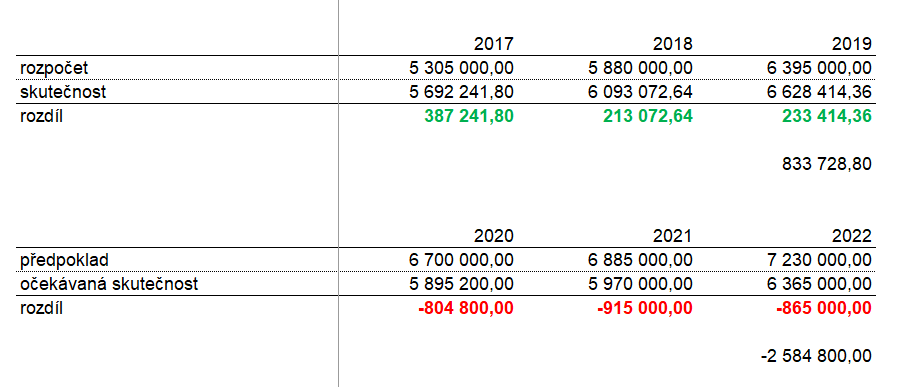 10
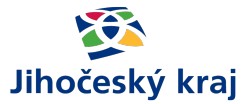 Návrh rozpočtu Jihočeského kraje na rok 2021
Vliv COVID-19 a daňového balíčku (v tis. Kč)
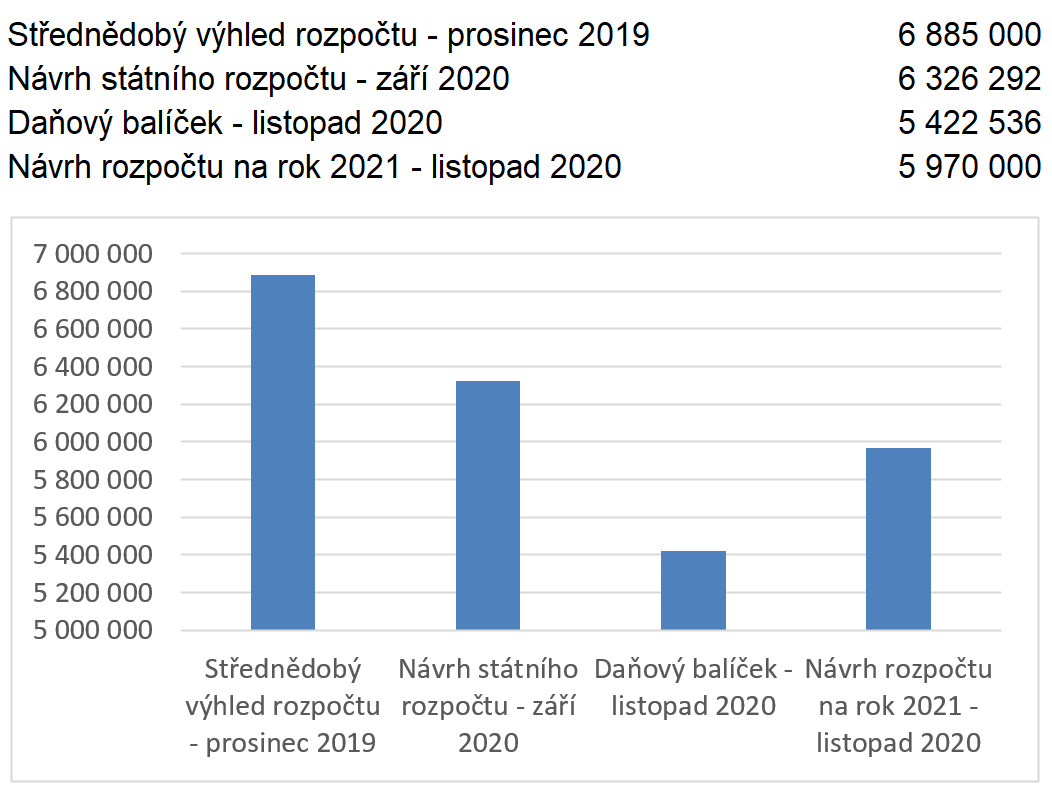 11
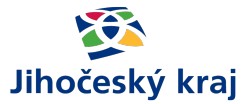 Návrh rozpočtu Jihočeského kraje na rok 2021
Vliv daňového balíčku (v tis. Kč)
12
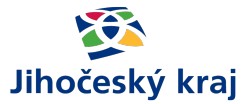 Návrh rozpočtu Jihočeského kraje na rok 2021
Kapitálové výdaje – plánované a skutečné investice (v tis. Kč)
13
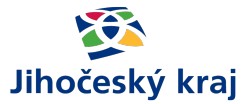 Návrh rozpočtu Jihočeského kraje na rok 2021
Výdaje podle oblastí v členění na vlastní a transferové (v tis. Kč)
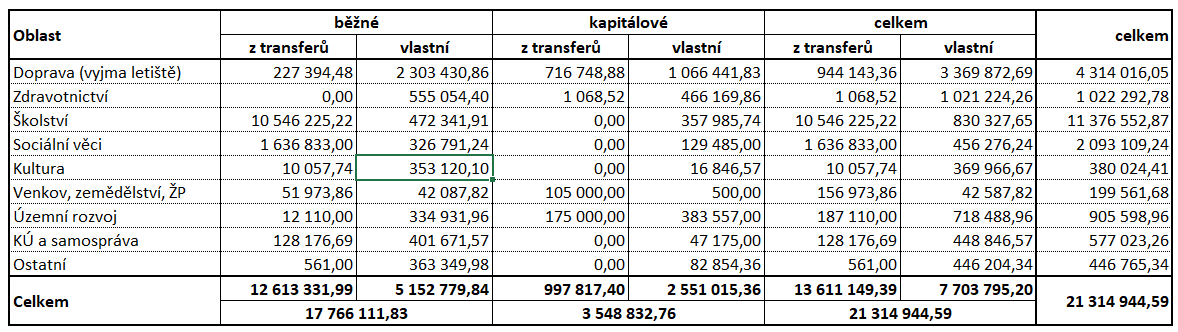 14
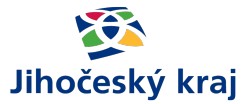 Návrh rozpočtu Jihočeského kraje na rok 2021
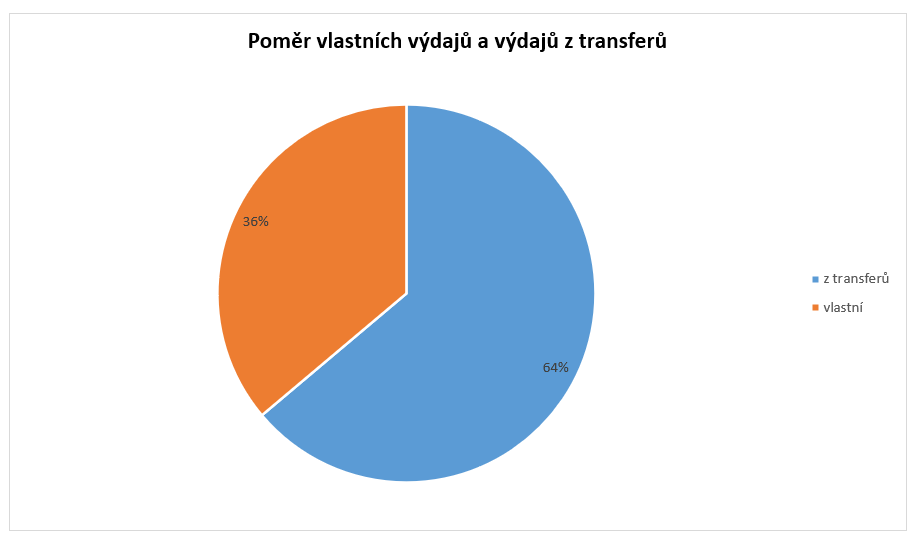 15
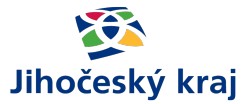 Návrh rozpočtu Jihočeského kraje na rok 2021
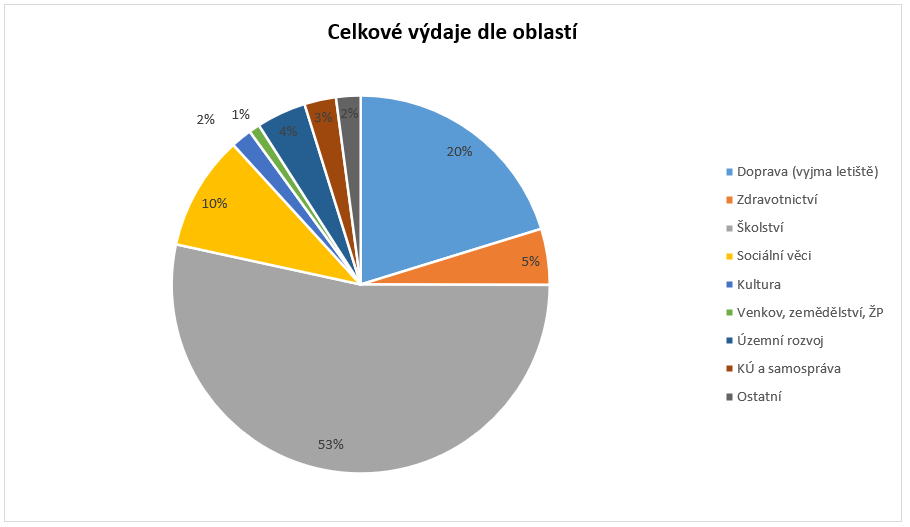 16
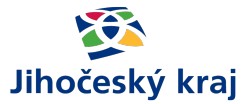 Návrh rozpočtu Jihočeského kraje na rok 2021
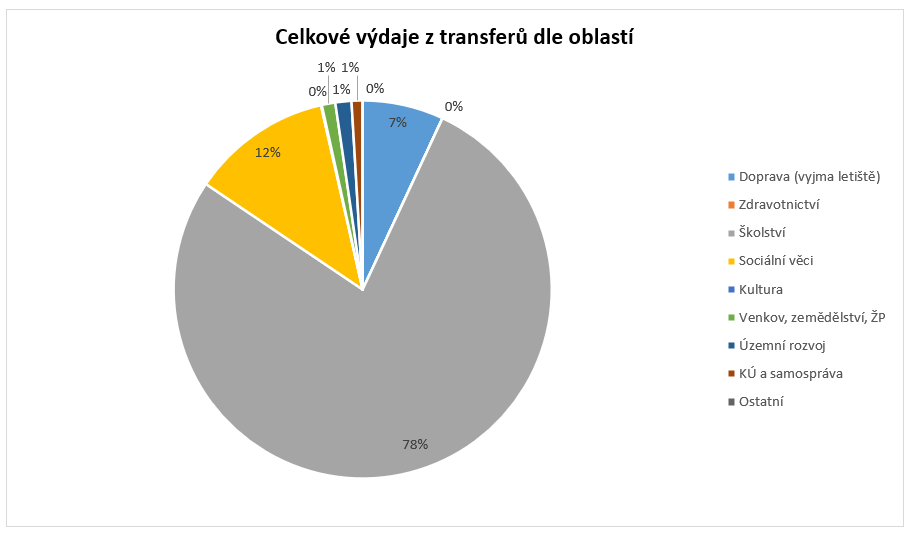 17
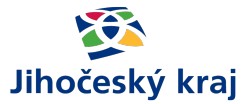 Návrh rozpočtu Jihočeského kraje na rok 2021
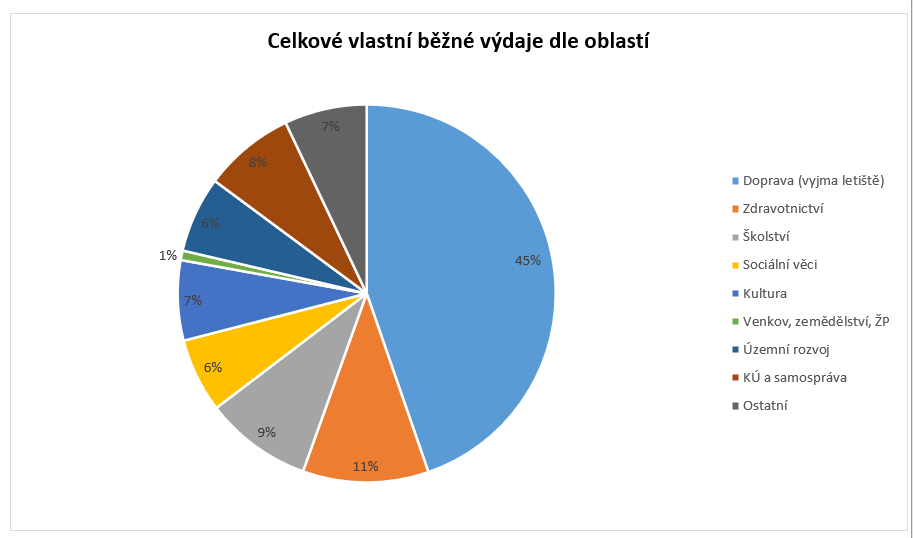 18
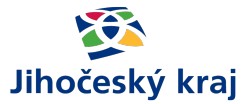 Návrh rozpočtu Jihočeského kraje na rok 2021
Odraz koaliční smlouvy v rozpočtu
Krajský investiční fond
200 000 000,- Kč v roce 2021
určen pro spolufinancování investičních akcí obcí a měst v oblasti školství, zdravotnictví, sociální, sportovní a infrastruktury (zejména doprava)
doplněk k podílu obcí a měst a státu v podobě individuální dotace
o poskytnutí dotace rozhoduje zastupitelstvo
Podpora bytové výstavby v obcích 
projektové dokumentace za účelem výstavby bytů
10 000 000,- Kč v roce 2021
Podpora rodin – „porodné“
30 000 000,- Kč v roce 2021
19
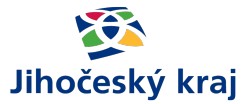 Návrh rozpočtu Jihočeského kraje na rok 2021
Fond rezerv a rozvoje
Fond rezerv a rozvoje JčK zřízen od 1. 7. 2013
Tvorba a použití FRR 2017-2021 (v mil. Kč)
20
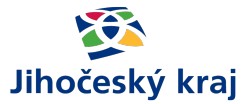 Návrh rozpočtu Jihočeského kraje na rok 2021
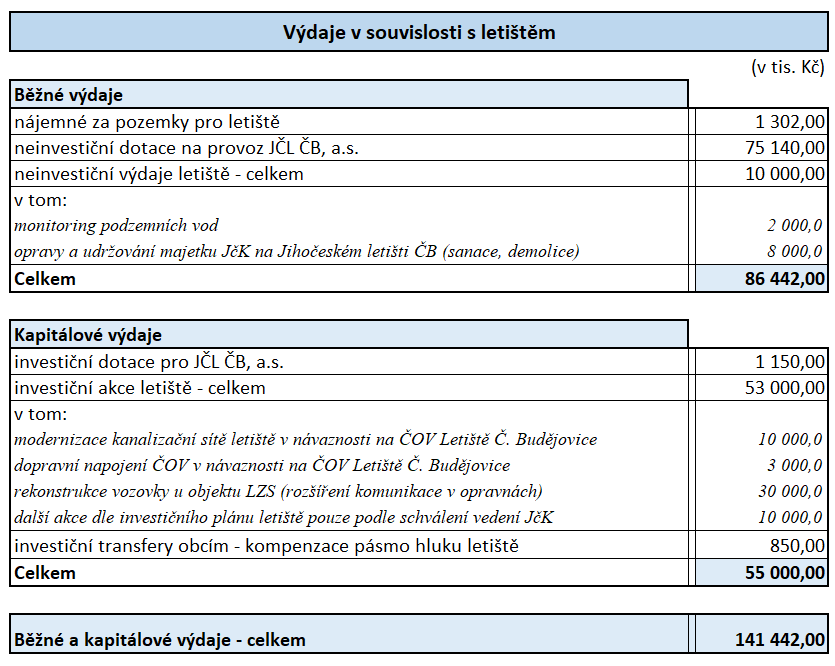 21
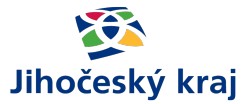 Návrh rozpočtu Jihočeského kraje na rok 2021
Schéma rozpočtového určení daní
Zákon č. 243/2000 Sb., o rozpočtovém určení daní – od 1. 1. 2018
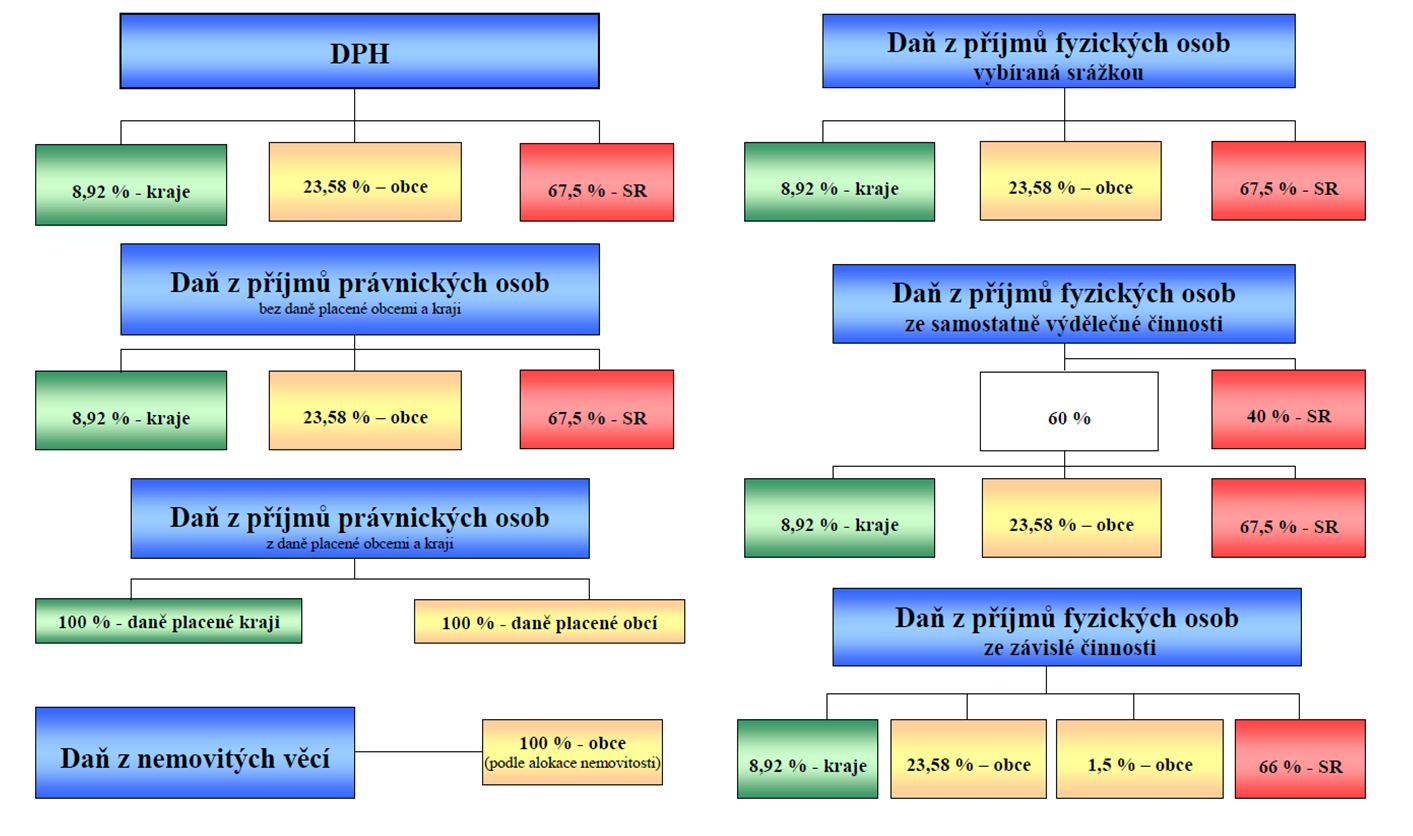 22
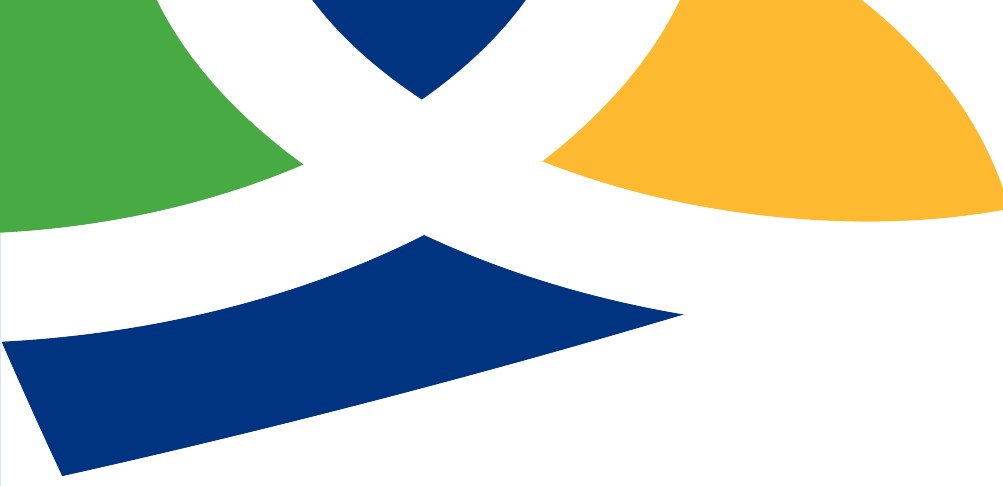 Děkujeme za pozornost!

hejtman@kraj-jihocesky.cz
hajdusek@kraj-jihocesky.cz